How to prepare a good application form
Applicants seminar
Nicolas ChesnelRainer Steindler
Clotilde Mahé
Salzburg| Austria | 23-24.05.2022
How to prepare a good application form?
Intervention logic and outputs
Workplan and timeline of activities
Communication
How to prepare a good application form?
Intervention logic and outputs
Your contribution to the programme
Intervention logic and outputs
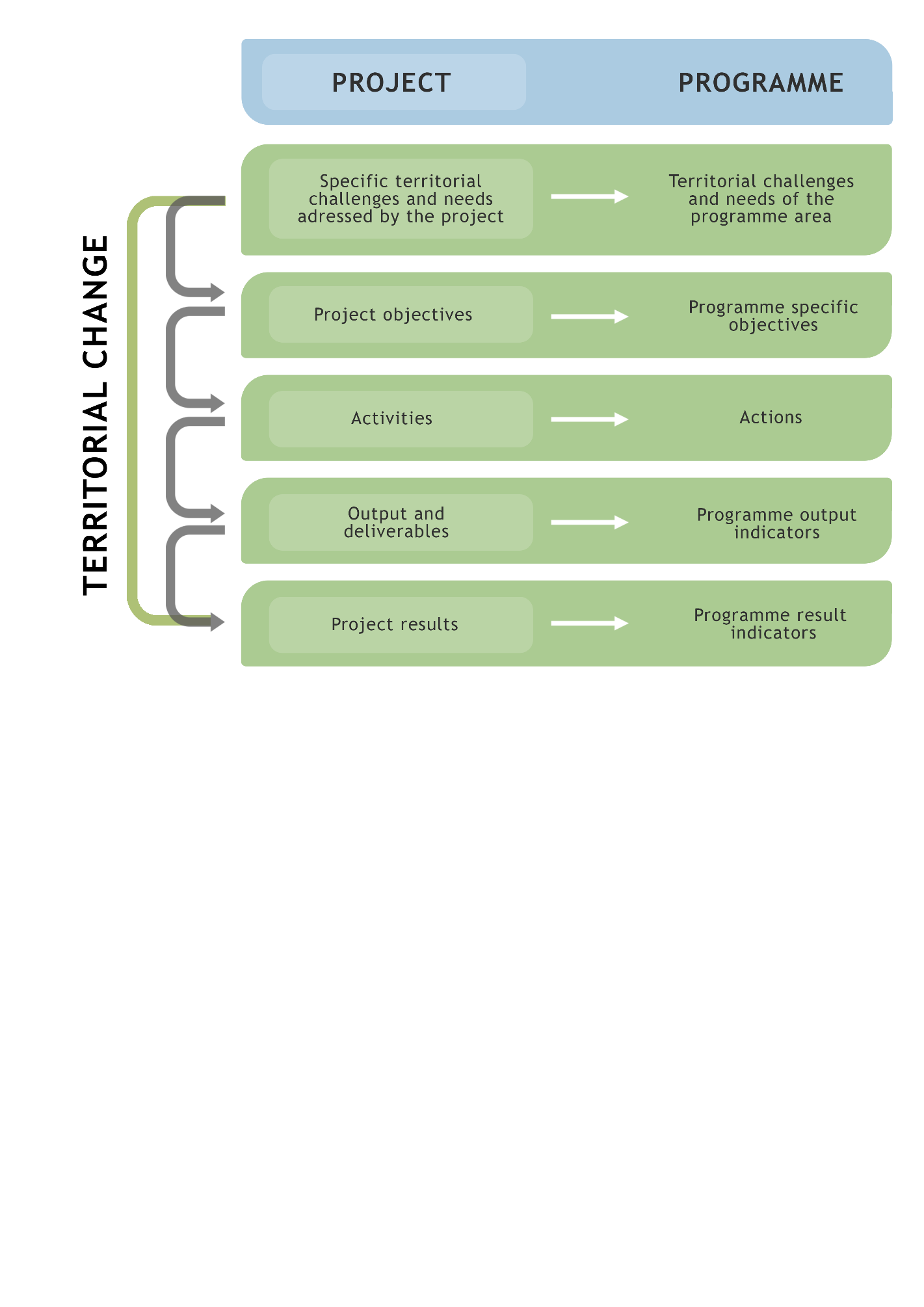 Intervention logic and outputs
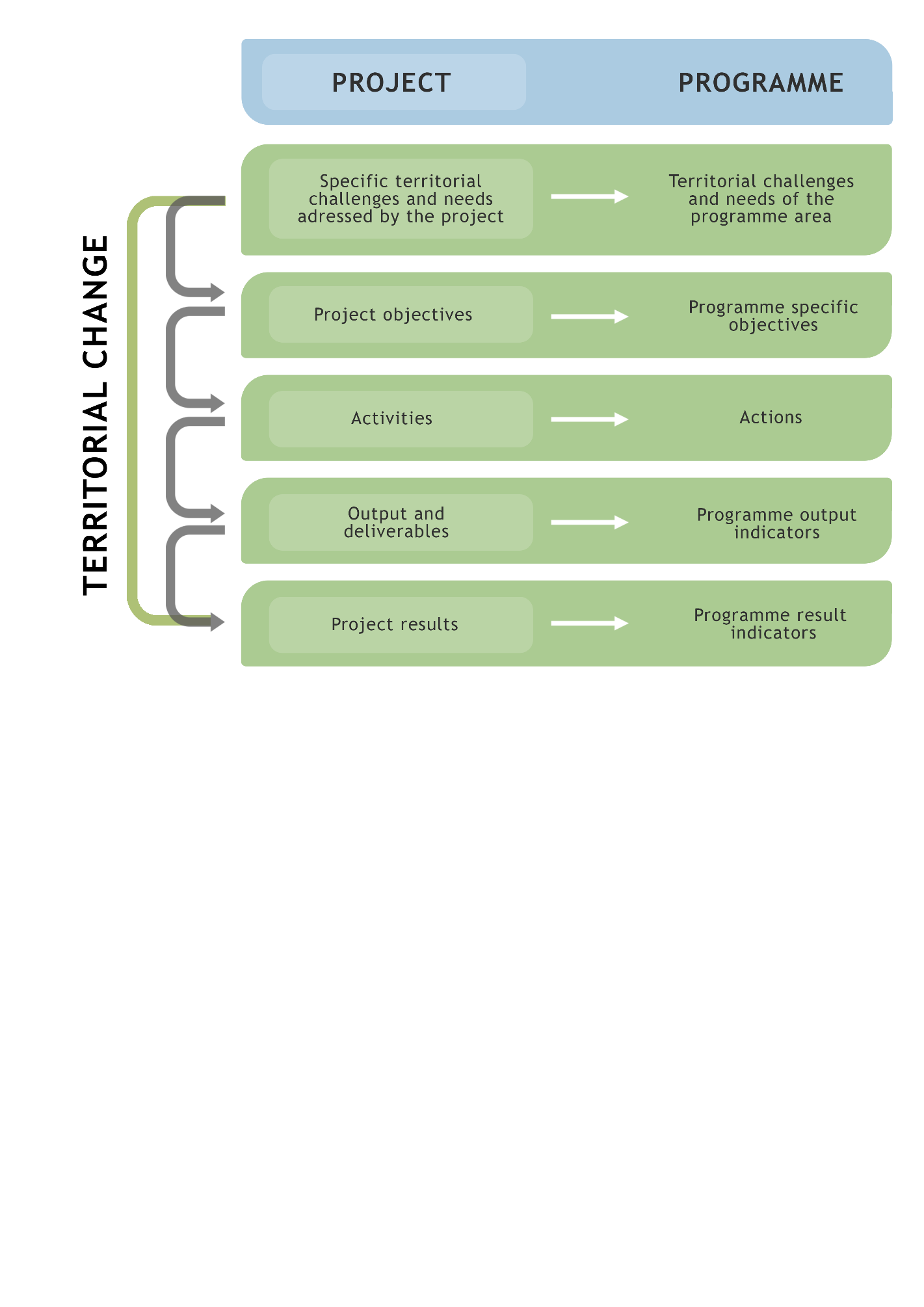 Intervention logic and outputs
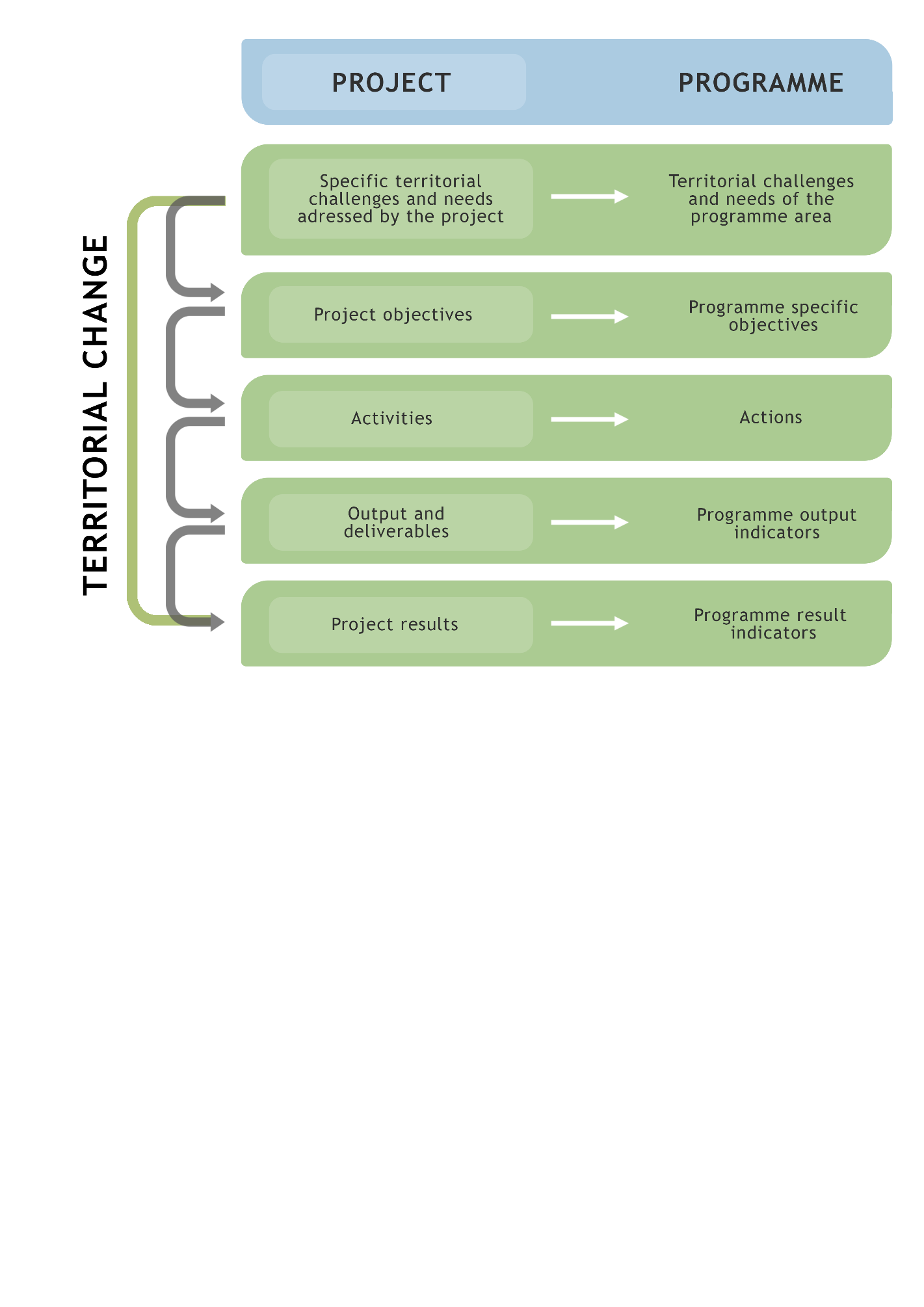 Intervention logic and outputs
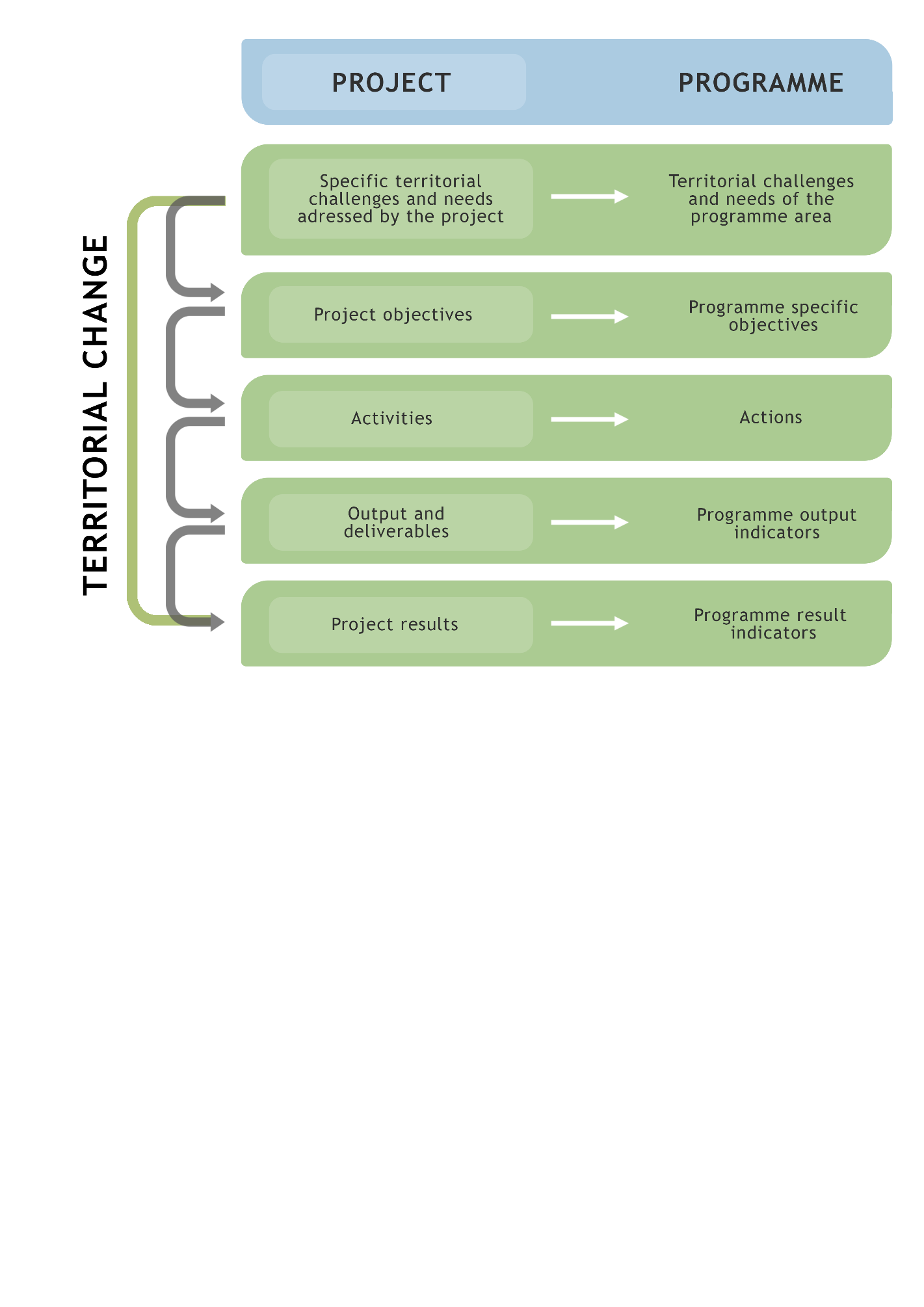 Intervention logic and outputs
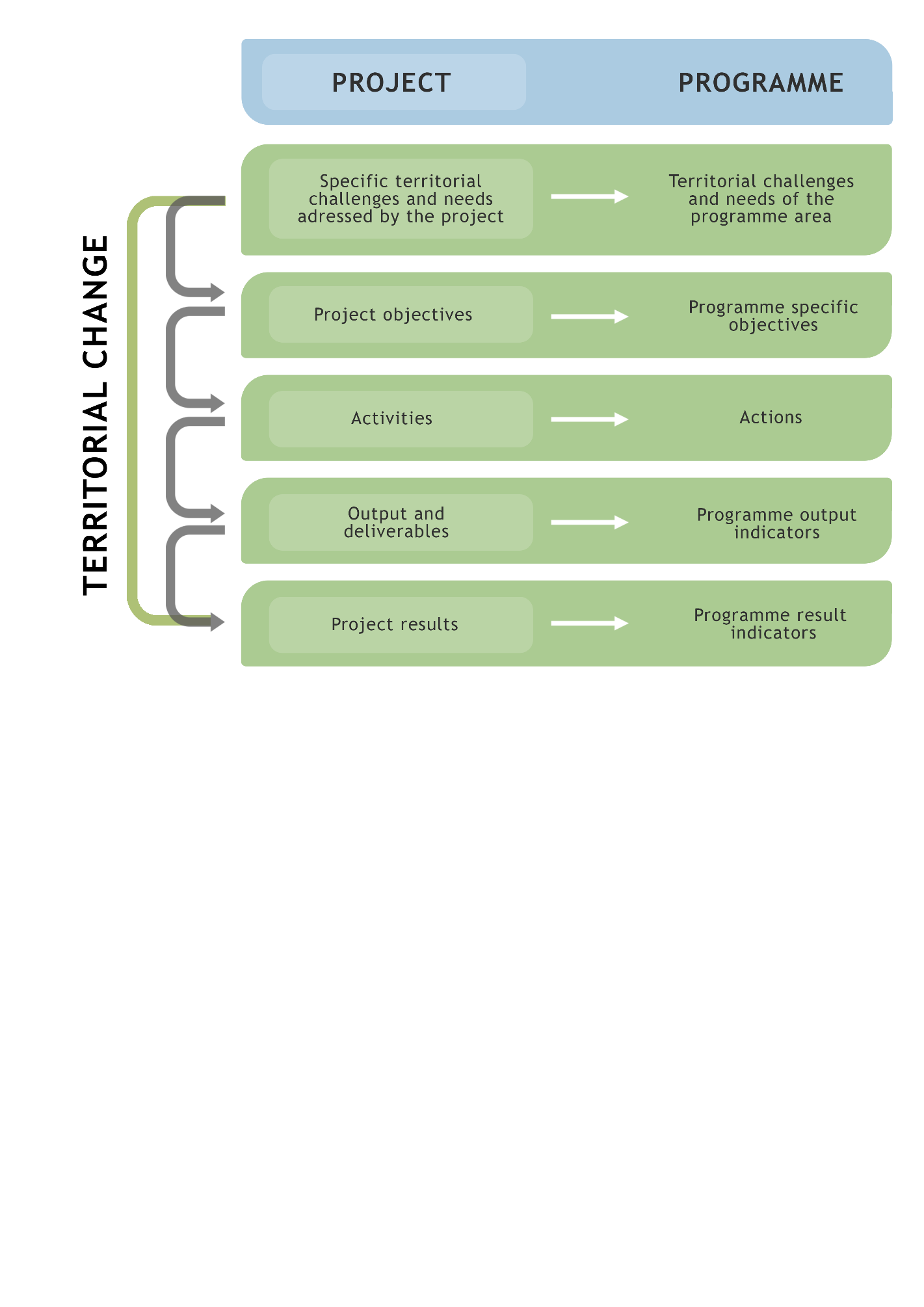 Intervention logic and outputs
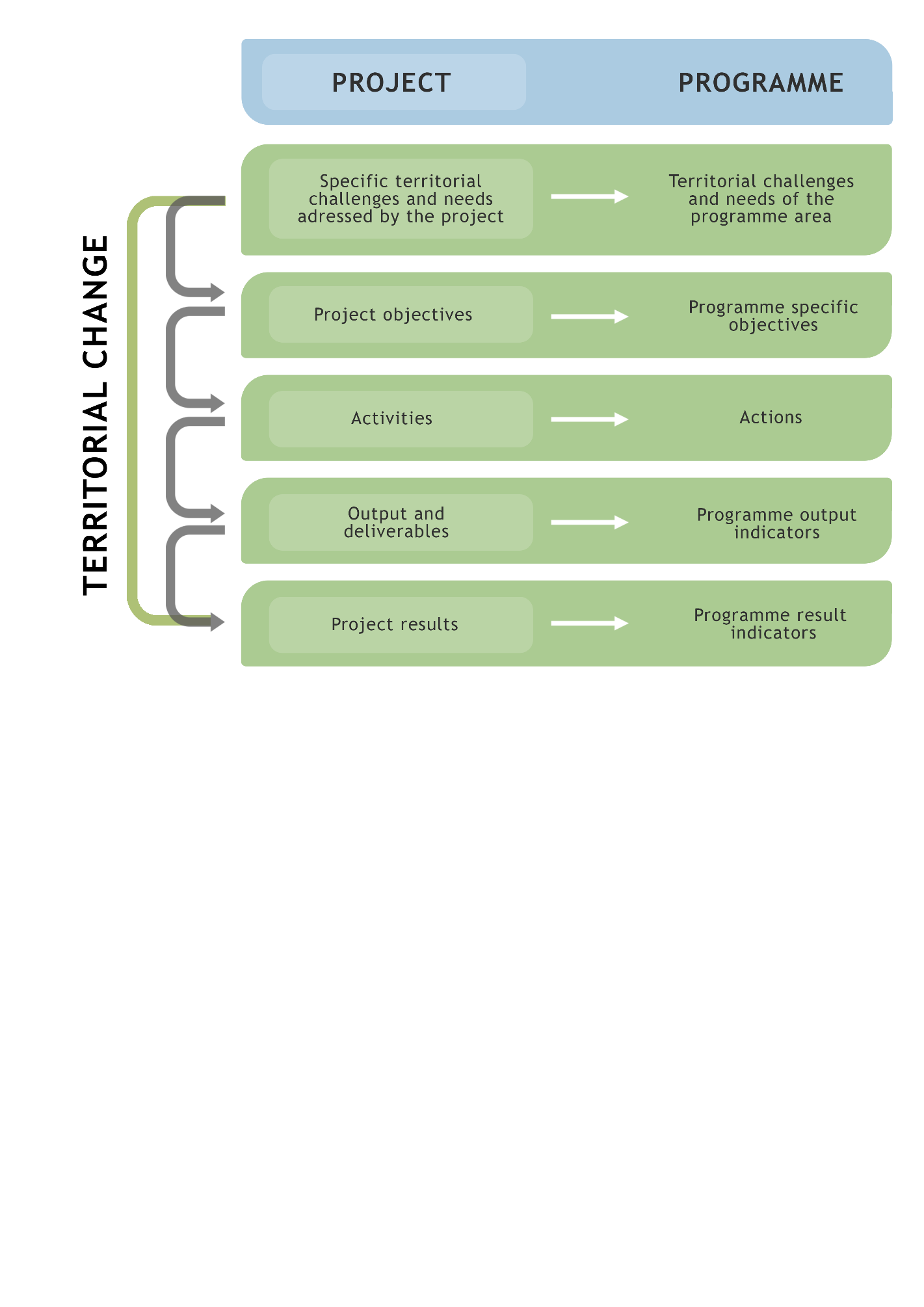 Intervention logic and outputs
Intervention logic and outputs
PROJECT OBJECTIVE AND SPECIFIC OBJECTIVES

Choose the right programme specific objective in your priority
Precise and explicit objective
Transnationality as key element
Intervention logic and outputs
Intervention logic and outputs
OUTPUTS

Three types of output indicator for your output/s:

Pilot actions developed jointly and implemented in projects
Jointly developed solutions
Other
Intervention logic and outputs
OUTPUTS

Three types of output indicator for your output/s:

Pilot actions developed jointly and implemented in projects
Jointly developed solutions
Other
Intervention logic and outputs
OUTPUTS

Three types of output indicator for your output/s:

Pilot actions developed jointly and implemented in projects
Jointly developed solutions
Other
Intervention logic and outputs
OUTPUTS

Three types of output indicator for your output/s:

Pilot actions developed jointly and implemented in projects
Jointly developed solutions
Other
Intervention logic and outputs
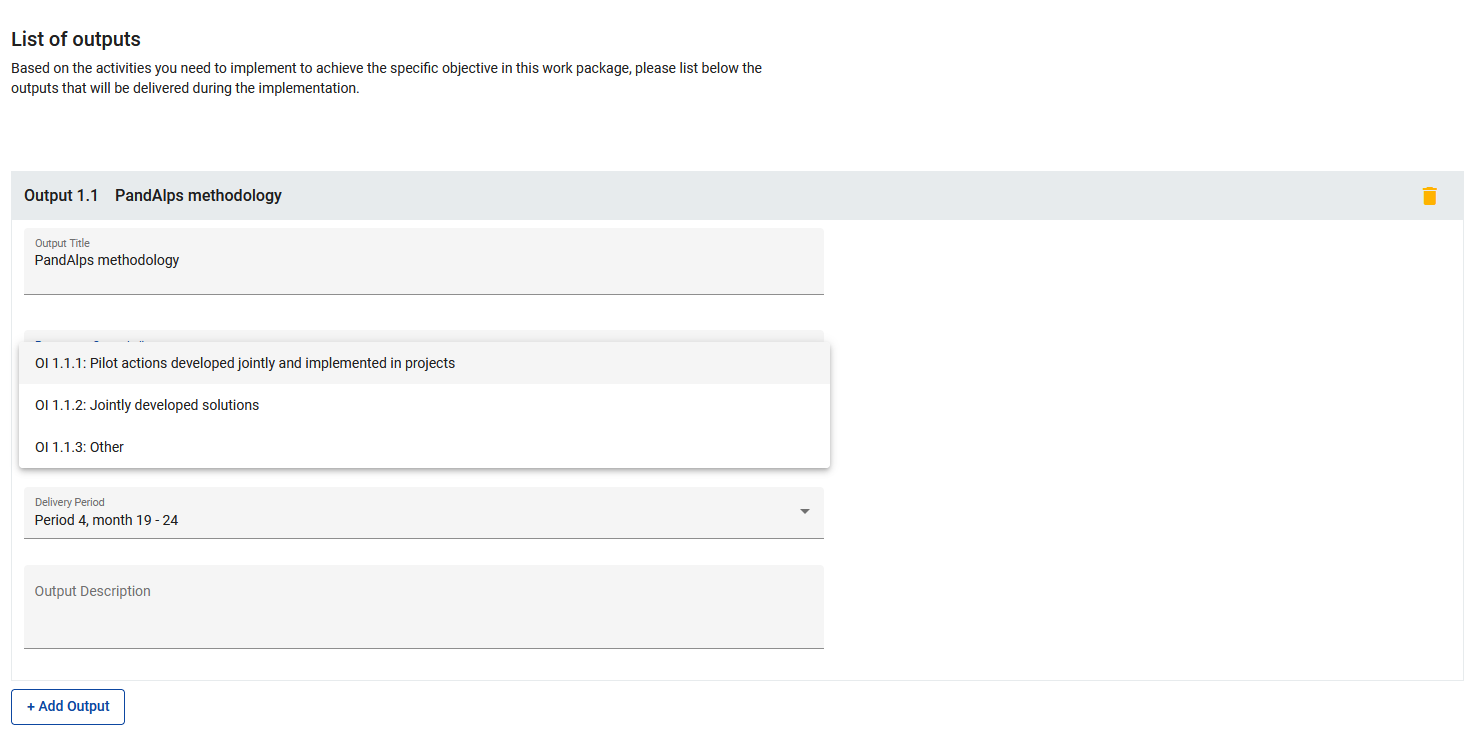 Intervention logic and outputs
Intervention logic and outputs
Intervention logic and outputs
Intervention logic and outputs
Intervention logic and outputs
Intervention logic and results
RESULTS

Two types of result indicator for your result/s:

Solutions taken up or up-scaled by organisations
Other
Intervention logic and results
RESULTS

Two types of result indicator for your result/s:

Solutions taken up or up-scaled by organisations
Other
Intervention logic and results
RESULTS

Two types of result indicator for your result/s:

Solutions taken up or up-scaled by organisations
Other
Intervention logic and results
Intervention logic and results
RESULTS

Two types of result indicator for your result/s:

Solutions taken up or upscaled by organisations
Other

→  uptake of an output by organisations ultimately leading to a change
           on the ground
Intervention logic and results
RESULTS

Two types of result indicator for your result/s:

Solutions taken up or upscaled by organisations
Other

→  uptake of an output by organisations ultimately leading to a change
           on the ground
⚠  target value

   output uptaken by organisations  
   number of organisations taking up the output     (but it can be mentioned in your description )
In a nutshell…
work package 1
In a nutshell…
specific objective 1
work package 1
In a nutshell…
activity
activity
activity
specific objective 1
work package 1
In a nutshell…
deliverable
deliverable
deliverable
activity
activity
activity
specific objective 1
work package 1
In a nutshell…
output
deliverable
deliverable
deliverable
activity
activity
activity
specific objective 1
work package 1
In a nutshell…
output
result
deliverable
deliverable
deliverable
activity
activity
activity
specific objective 1
work package 1
In a nutshell…
output
deliverable
deliverable
deliverable
activity
activity
activity
specific objective 2
work package 2
In a nutshell…
deliverable
deliverable
activity
activity
activity
specific objective 3
work package 3
In a nutshell…
WP 2
WP 1
WP 3
In a nutshell…
WP 2
WP 1
WP 3
overall objective
In a nutshell…
WP 2
WP 1
WP 3
overall objective
A few questions for you
→  Do you have to create the work packages Management and Communication in your AF?


	A:  only WP Management

	B:  only WP Communication

	C:  yes, both!

	D:  no, none of them!
A few questions for you
→  Which output indicator should you select for policy recommendations?


	A:  pilot actions

	B:  jointly developed solution

	C:  other

	D:  none of them, this is a deliverable
A few questions for you
→  Do you spot any mistake?             A: Yes     B: No
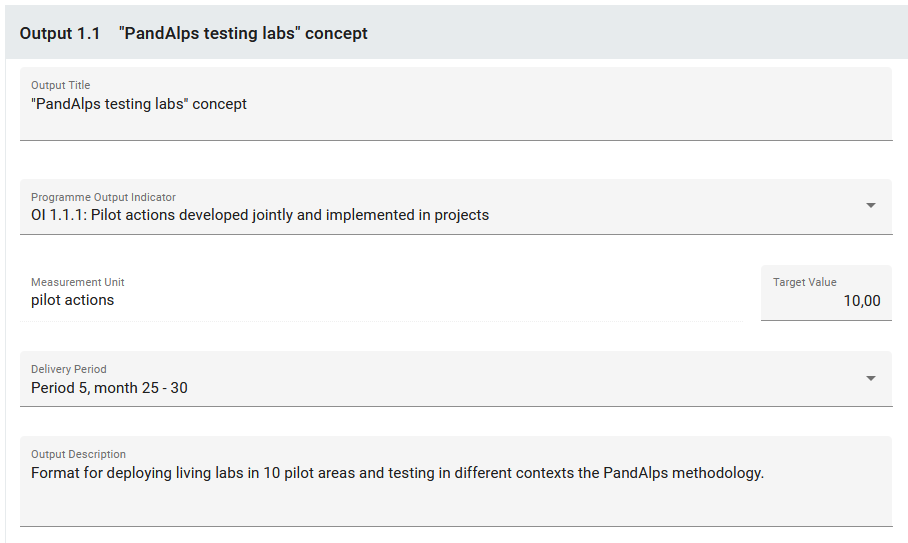 A few questions for you
→  Is 5 the maximum number of activities in a work package?


	A:  Yes

	B:  No
A few questions for you
→  Do you spot any mistake?           A: Yes     B: No
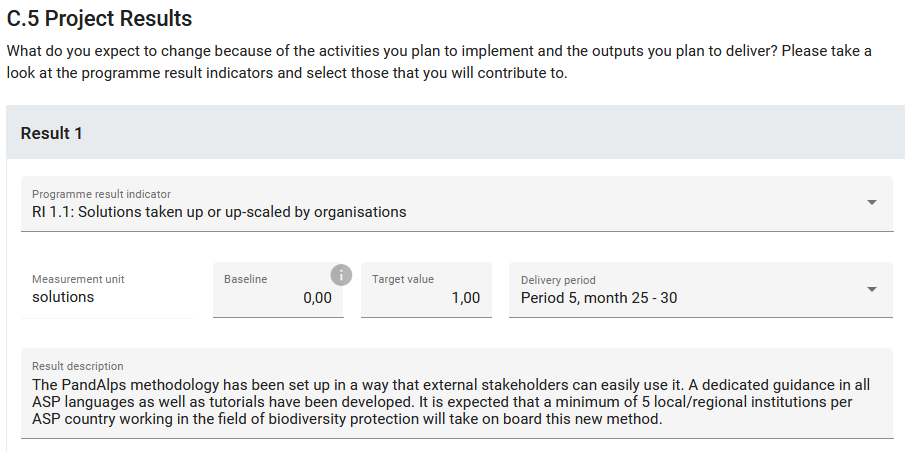 How to prepare a good application form?
Logical and chronological structure of your project
Workplan and timeline of activities
PARTNERSHIP

Experience / competence in the field addressed
Defined role and added-value of each PP
Reach-out to target groups / stakeholders
Policy role / capacity to impact on policy making


Recommendation:

→  involvement and main tasks in the activities to be clearly mentioned
→  PP budget required to be proportionate with its role
Workplan and timeline of activities
CONTRIBUTIONS AND SYNERGIES 

Contribution to EUSALP, EU Green Deal, TA 2030, other relevant strategies
Synergies with other projects or initiatives


Recommendations:
→  get to know EUSALP action plan and actors
→  be precise and specific for the contribution you can do to strategies
→  concrete synergies reflected in the work plan
→  explain clearly your added-value to the existing
Workplan and timeline of activities
WORK PLAN

What is the specific objective of the work package?
How is it linked to other work packages?
Clear structure and coherence of thematic activities within the project



Recommendations (1):
→  transnational purpose = guiding principle
→  limited number of deliverables and outputs: quality vs. quantity
Workplan and timeline of activities
WORK PLAN

Recommendations (2):
→  a WP does not necessarily need to have an output
→  create the right output in the right WP
→  check the coherence of the timeline between WP, activities, and the delivery of outputs and deliverables
→  plan the delivery of outputs early enough (dissemination/transferability)
Workplan and timeline of activities
TARGET GROUPS

Relevant to the project intervention logic and to the communication approach
Concrete measures to involve them during project implementation and in the phase of output development (consulting loops etc.)
Focus on the main target groups and specify them
Workplan and timeline of activities
DURABILITY AND TRANSFERABILITY

Concrete measures to achieve sustainable results
Link to the target groups
Link to your communication strategy
Workplan and timeline of activities
DURABILITY AND TRANSFERABILITY

Concrete measures to achieve sustainable results
Link to the target groups
Link to your communication strategy
Communication
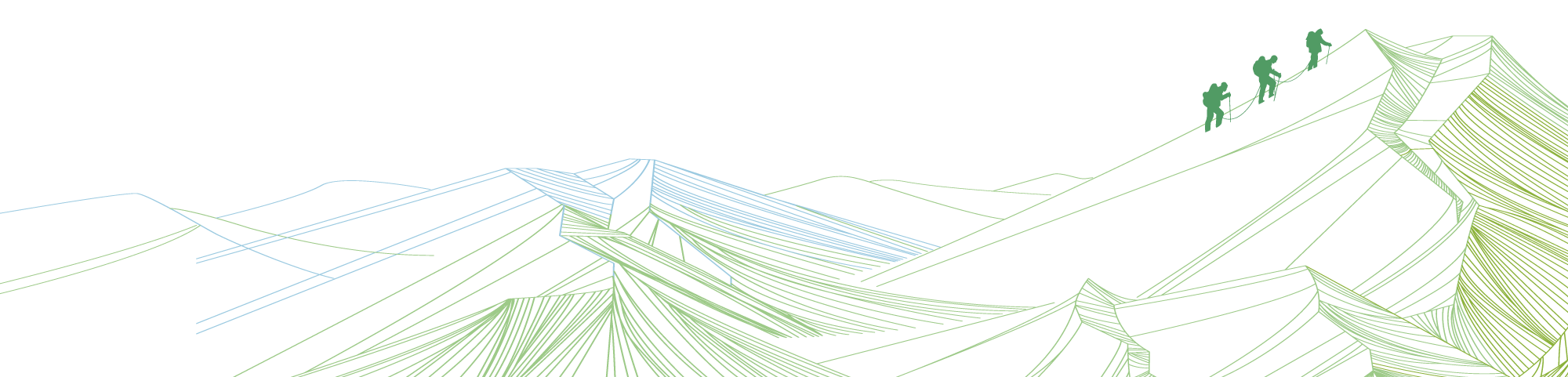